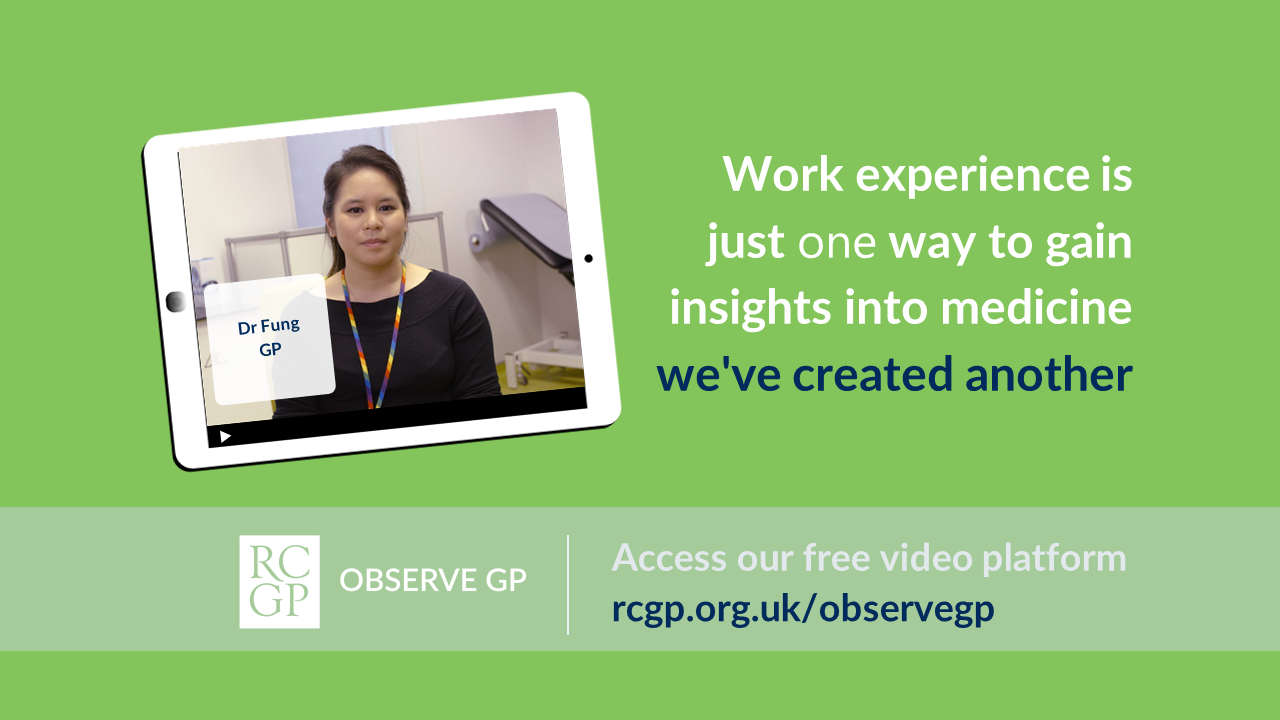 [Speaker Notes: Work experience has long been considered the primary way for aspiring medics to gain insights into medicine. 

Observe GP provides an alternative.  

Many medical schools have changed their entry requirements removing the specific need for clinical work experience and instead focusing on what understanding and skills the applicants have developed. The Medical Schools Council refer to this as ‘relevant experiences’. 

Entry requirements for all UK medical schools can be found on the MSC webpages: medschools.ac.uk]
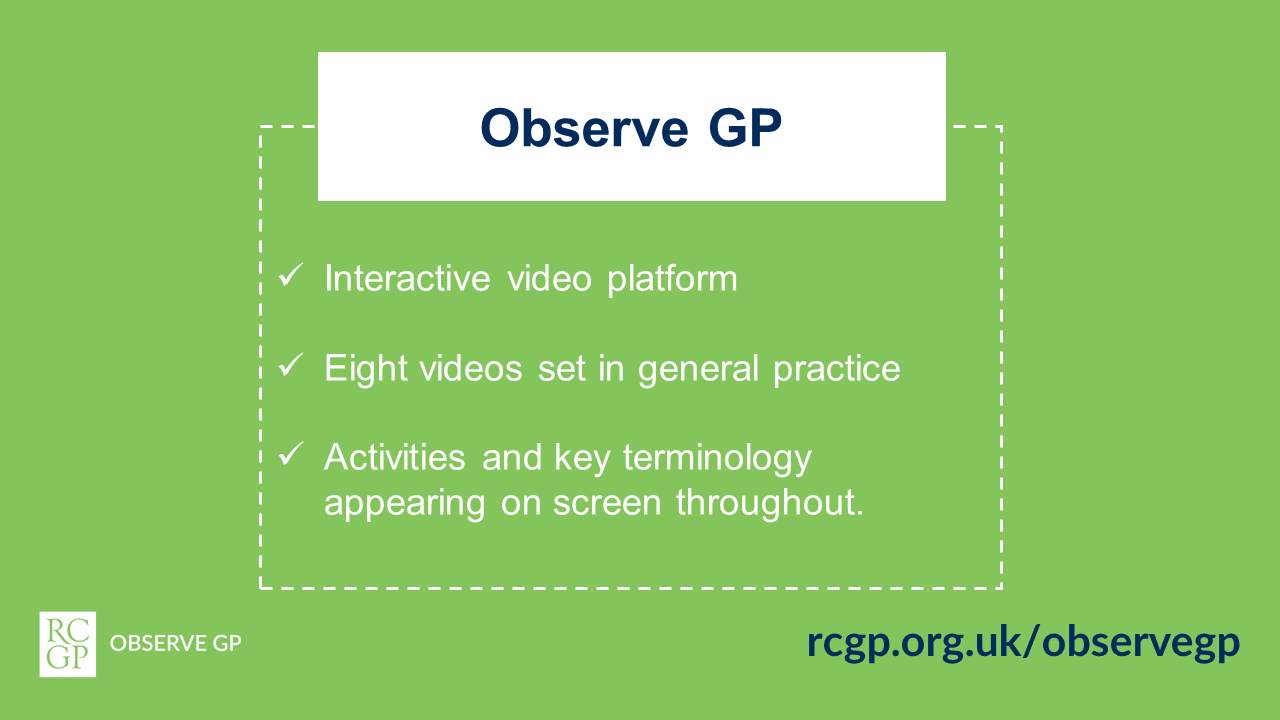 [Speaker Notes: Videos include: 
GP consultations
Tour with the Practice Manager 
Reception 
Consultation with an Advanced Nurse Practitioner 
Patients in the waiting room 
Team meeting 

Themes include:
Long-term condition management
Holistic care
Self-care 
Establishing a rapport 
Person-centred care]
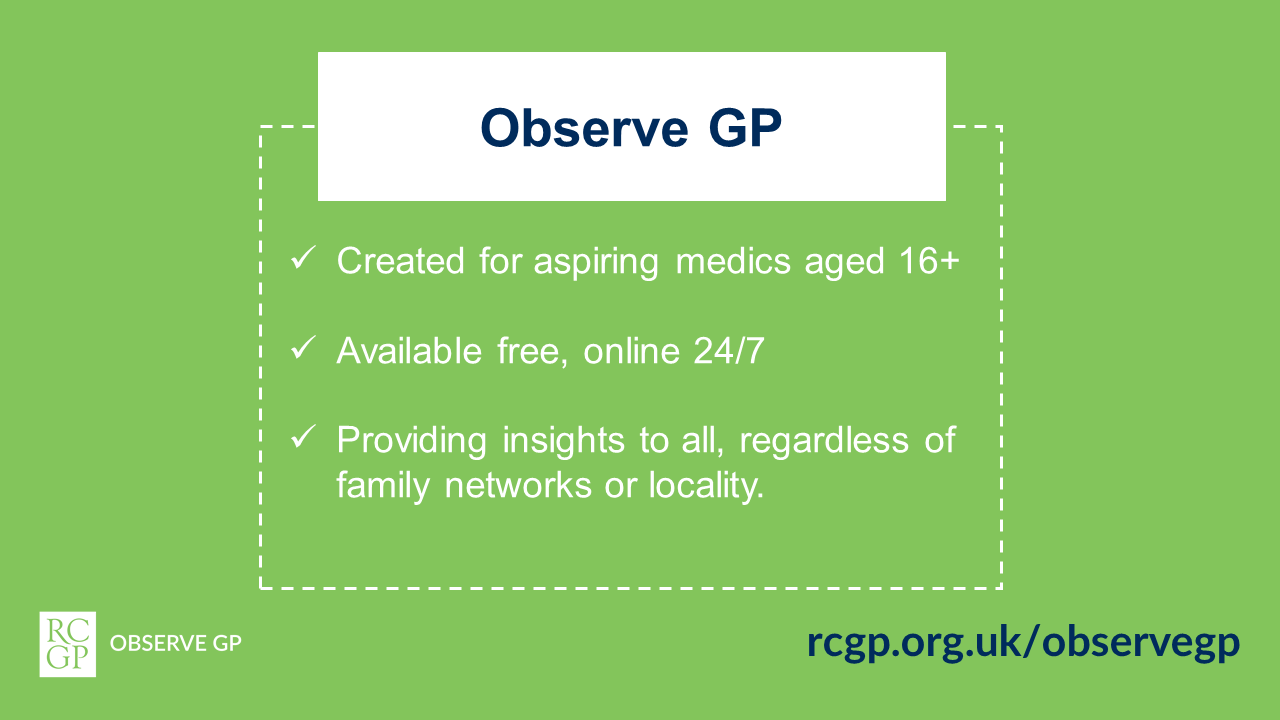 [Speaker Notes: Clinical work experience is notoriously difficult to obtain, particularly if you do no have family connections in healthcare or if you live in a remote or rural area.  

Unlike traditional work experience, Observe GP is available to all 20,000+ aspiring medics each year. But it is up to each individual to reflect, take notes, and get the most from the platform. 

Applying to medical school is not about ticking a box and obtaining a set number of hours of work experience, it is about the ability of applicants to reflect on what they have learnt. The videos and activities in Observe GP allow applicants to do this.]
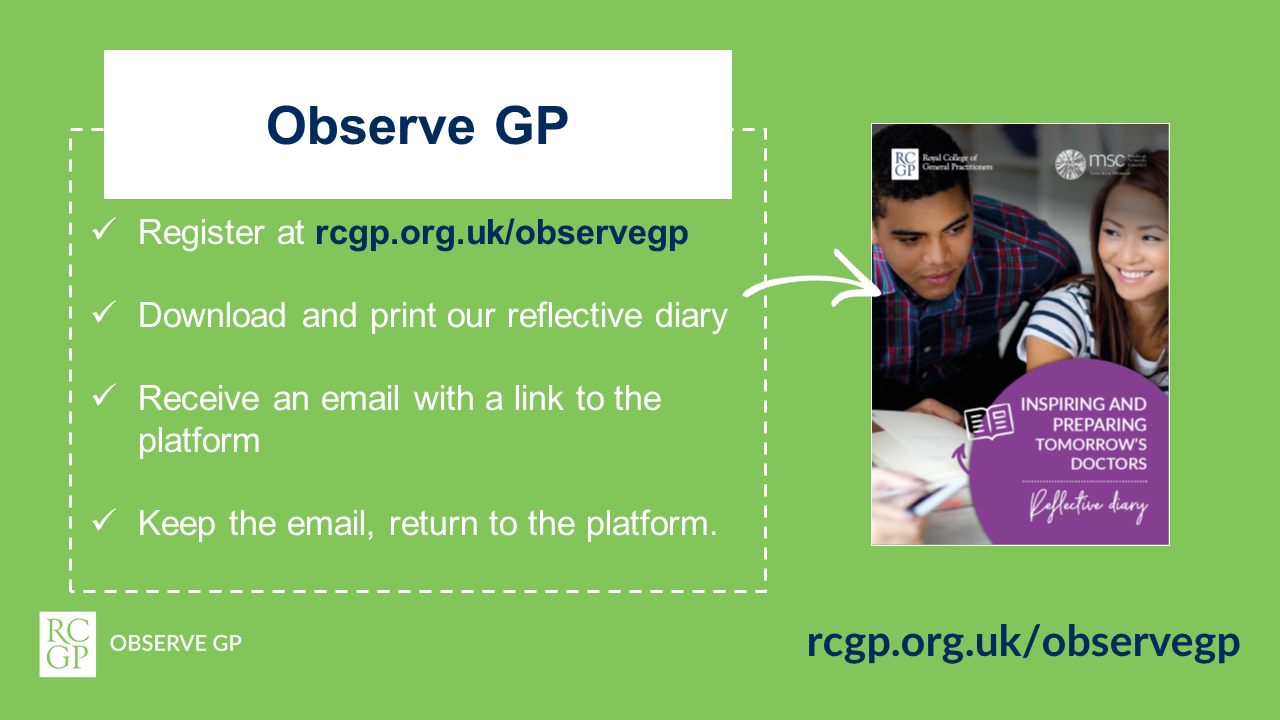 [Speaker Notes: In order to access the platform, pupils must register their interest with the RCGP and supply some identifiable information, due to legal requirements around data and consent only pupils aged 16 and over can register. 

An email will be sent containing a link to Observe GP. The link is not publicly available, therefore, pupils must keep the email if they wish to return to the platform again – which they are welcome to do. 

It should take between 1.5 and 2 hours to complete depending on the time taken to reflect and finish all the activities. A reflective diary is available on the same webpage and we recommend printing a copy to use alongside the platform. 

Pupils don’t need to do it all at once, they can return to the platform again, provided they keep the email they are sent with the link. If they use a private device (a home computer) it will also remember their progress.]
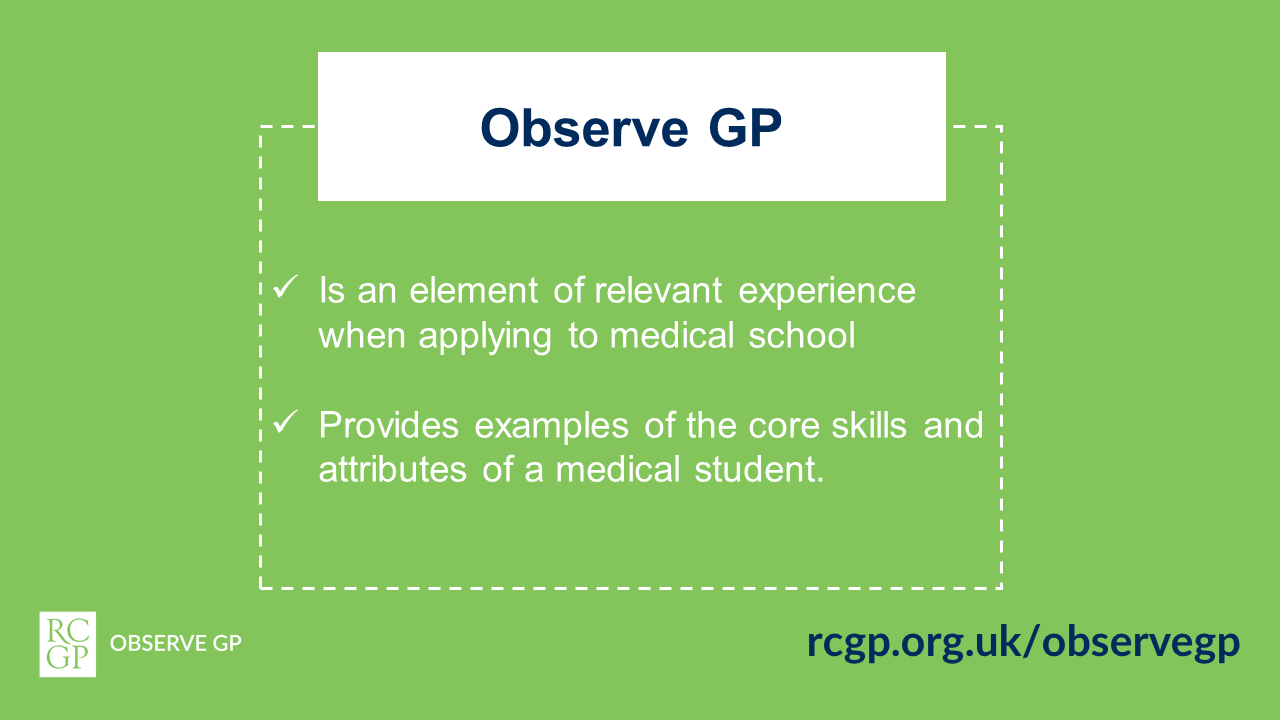 [Speaker Notes: The Medical Schools Council support that Observe GP is an element of relevant experience when applying to medical school.

This means that all applicants should look to gain insight from a variety of relevant experiences, of which one can be Observe GP.   

Other forms of relevant experience include: part-time work, volunteering in a care setting, reading relevant literature, listening to related podcasts, informal discussions with healthcare professionals and traditional work experience. 

Observe GP provides examples of when skills, attributes, values and ethics are demonstrated which applicants may wish to reflect upon and discuss at medical school interview.]
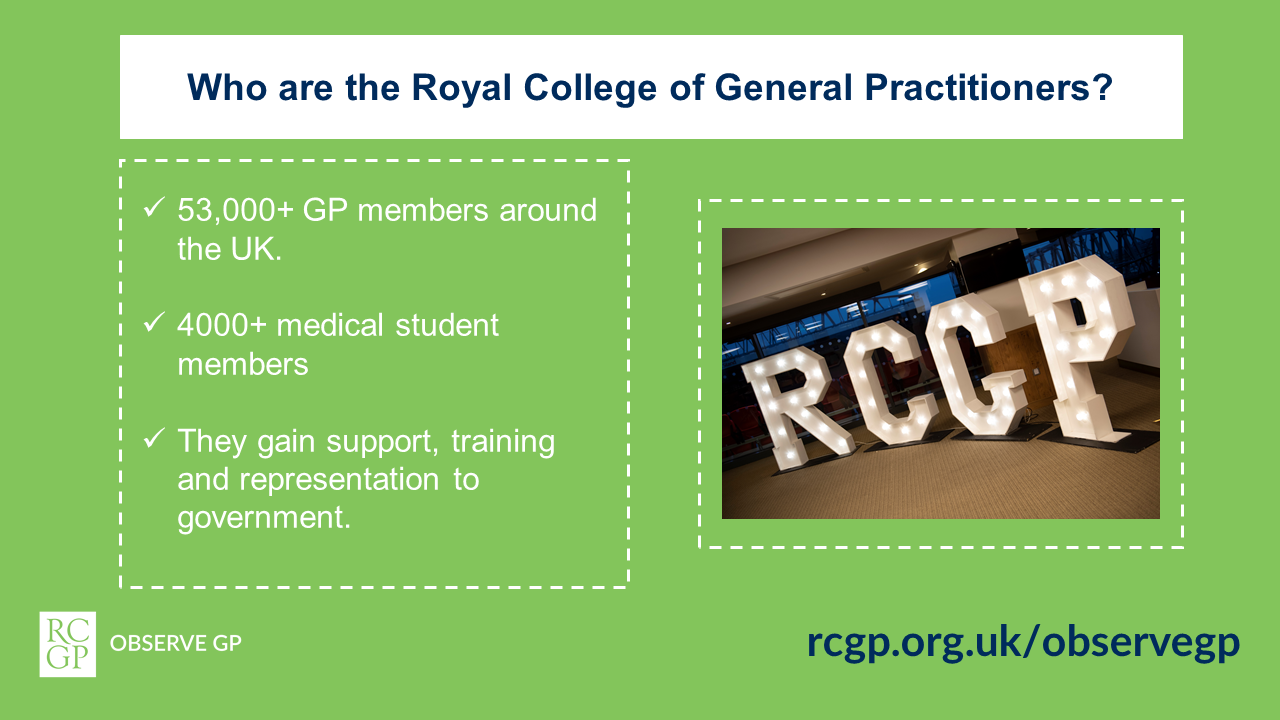 [Speaker Notes: Approximately 90% of patient contact in the NHS is undertaken in general practice – therefore the College wish for all aspiring medics to enter the application process for medicine with an understanding of primary care and its core function. 

After registering with the RCGP, pupils will receive bulletins with advice, guidance and recommended links and articles to learn more. 

In the future, they will receive an email asking them if they wish to upgrade to become a medical student member of the College and gain further support and benefits.]
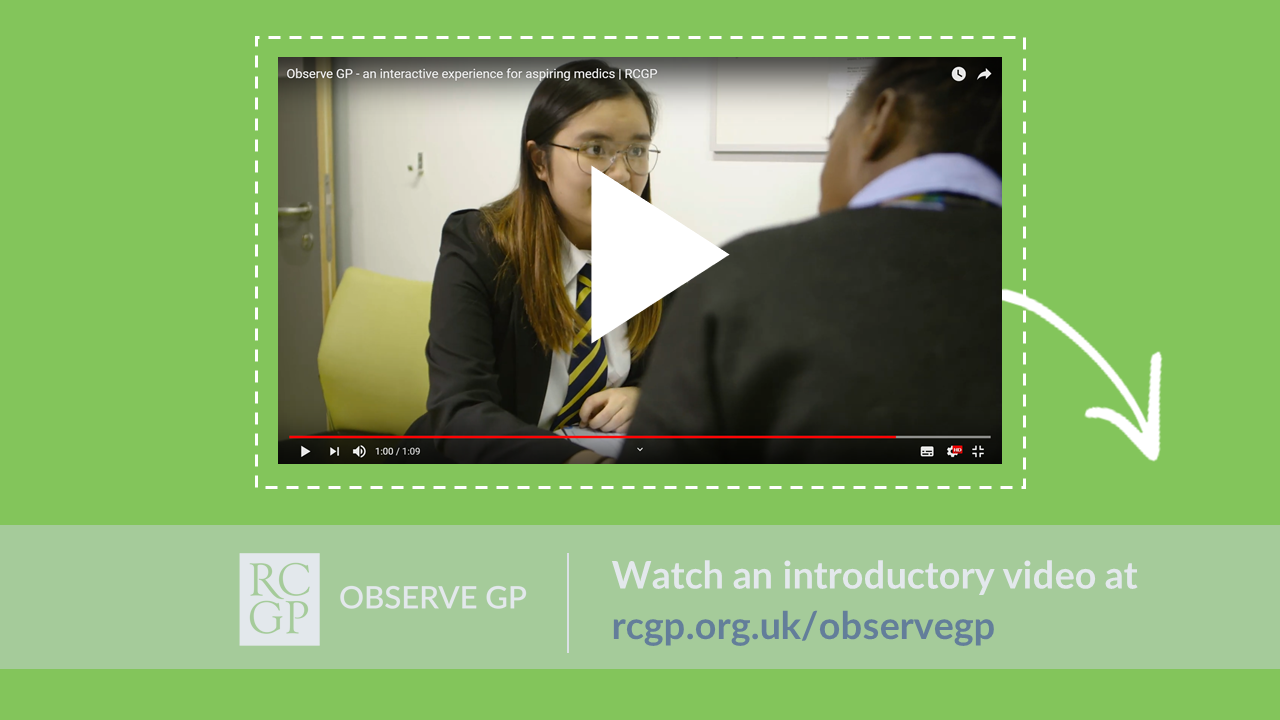 [Speaker Notes: https://www.youtube.com/watch?v=Y0AWrj1EmDY 

Click on the triangle image, which is hyperlinked to the 70 second introductory video of Observe GP, housed on YouTube.

Speakers are required.]
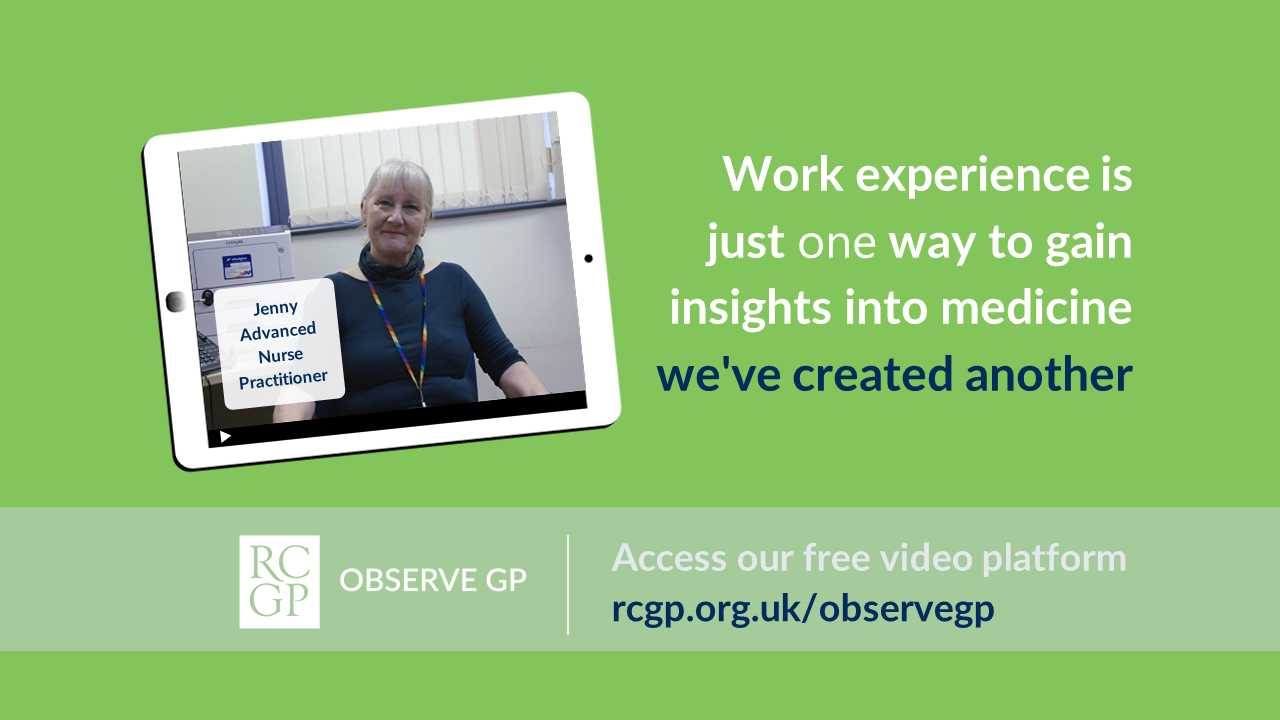 [Speaker Notes: The final few slides are more versions of the Observe GP poster with different ‘characters’ from the platform. 

If these slides are being set to scroll on a loop these posters can be shown or removed if not required.]
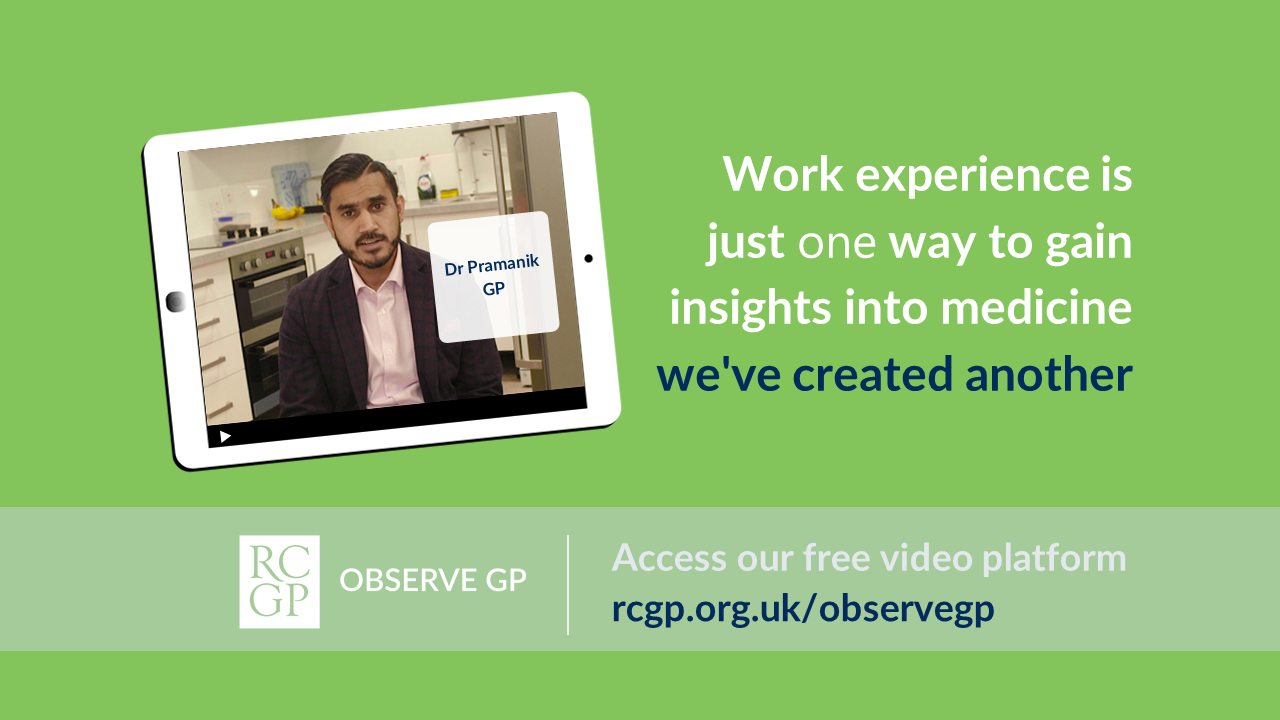 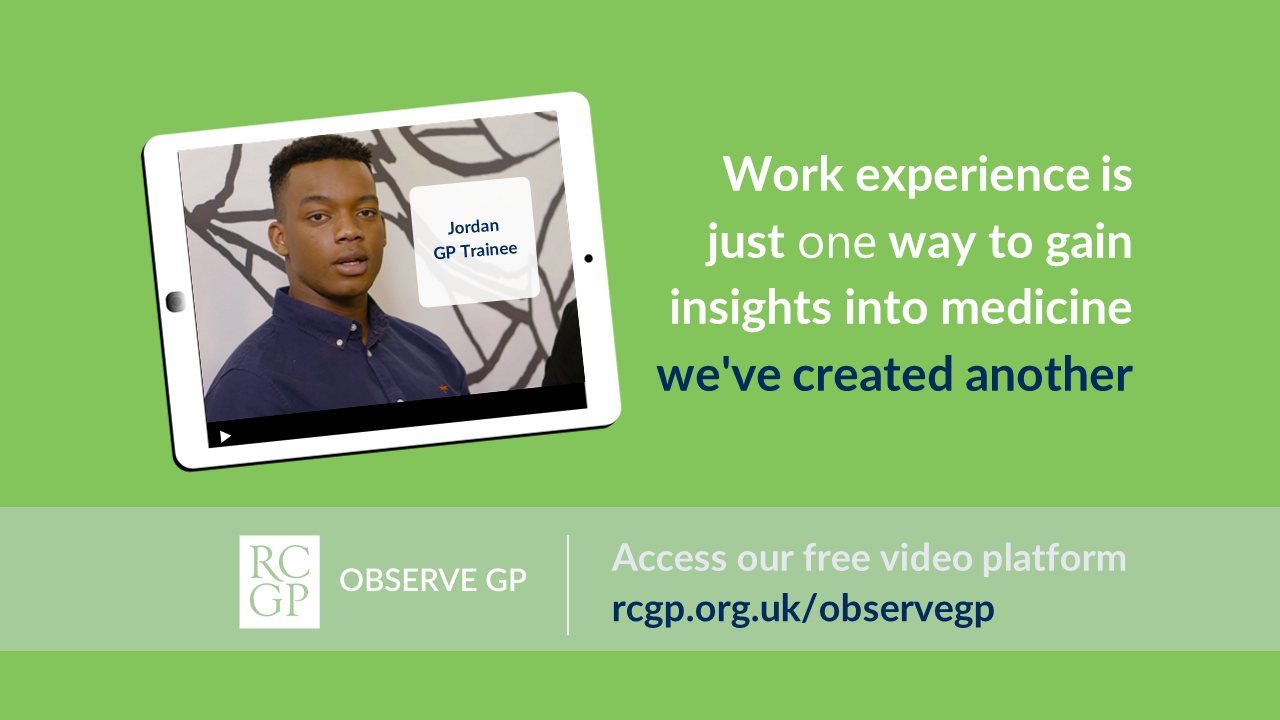 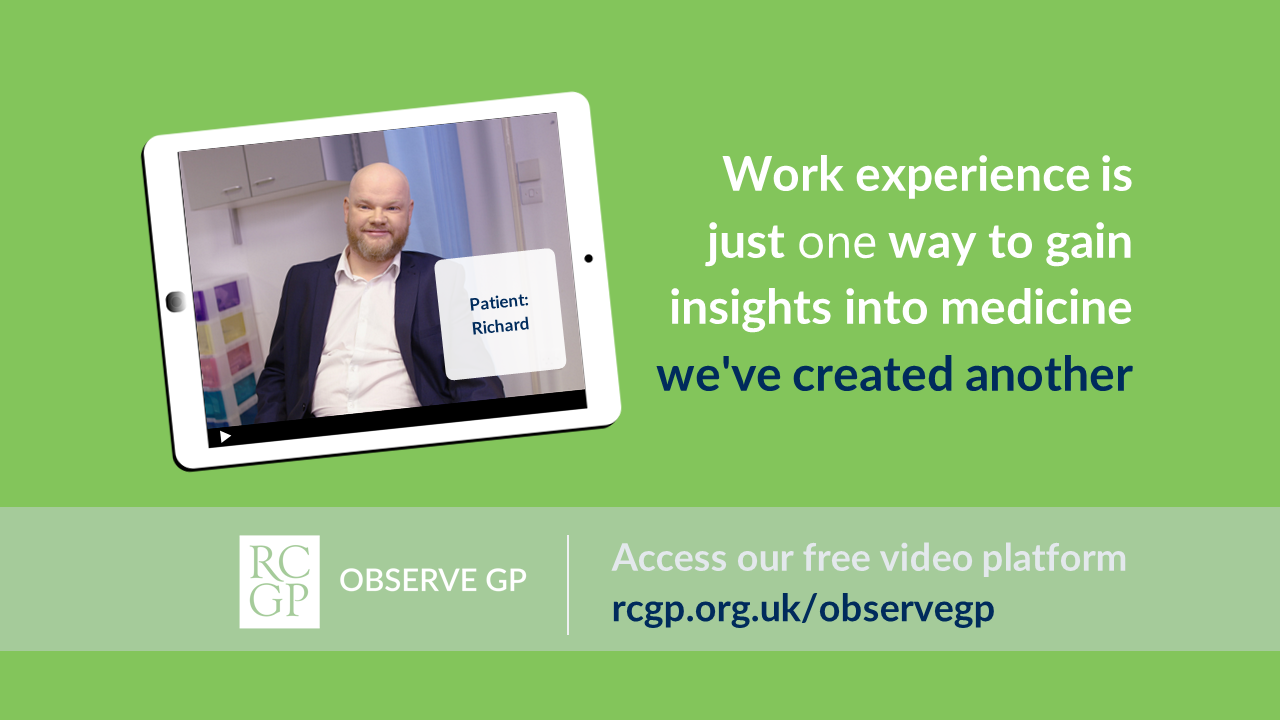